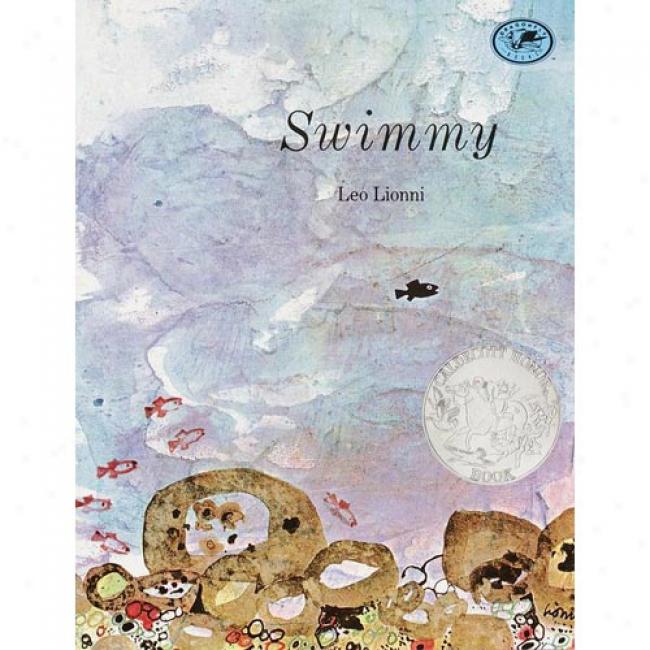 1st Grade Text Talk
Unit 3
I can use words I learn from a text.
[Speaker Notes: Goal- Students need to engage with the goal-  read it, repeat it, write it, etc.]
Tell your partner about a new word you learned last week.
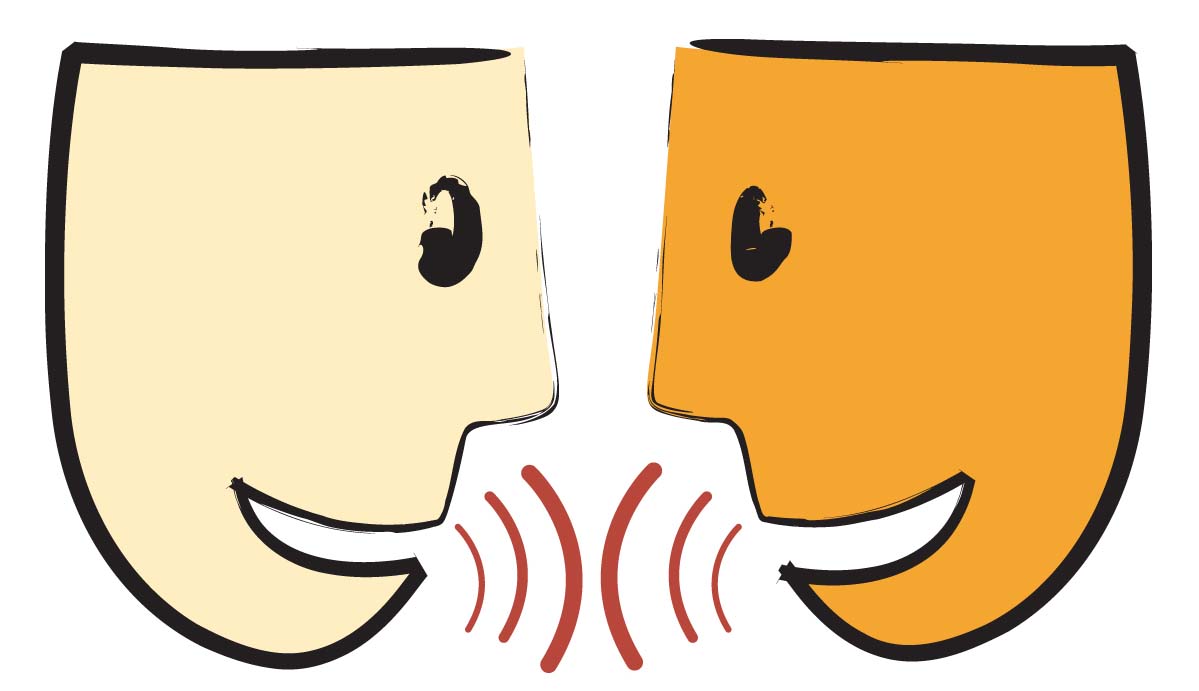 [Speaker Notes: Access Prior Knowledge- (APK)
Turn and Talk]
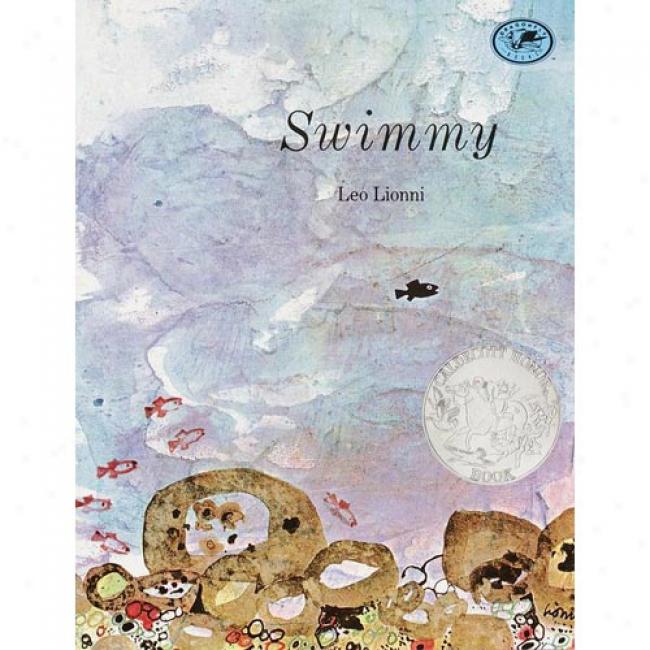 [Speaker Notes: New Information-
Read the book- provide a brief explanation of any words that may be new or unfamiliar to the students.]
swift
“One bad day a tuna fish, swift, fierce and very hungry, came darting through the waves.”
[Speaker Notes: Contextualize the word- Find it in the text
Say the word together]
swift
quick or rapid
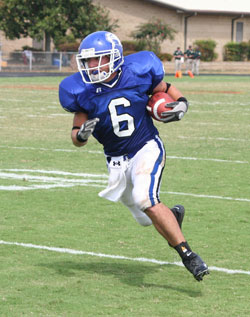 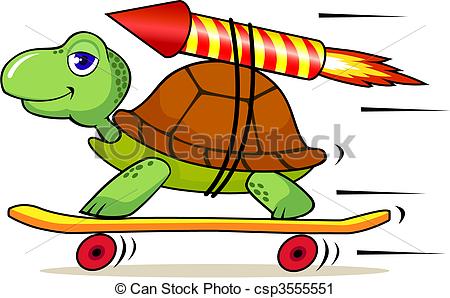 [Speaker Notes: Give student friendly definition
Use the word in other contexts]
Which of these are swift?
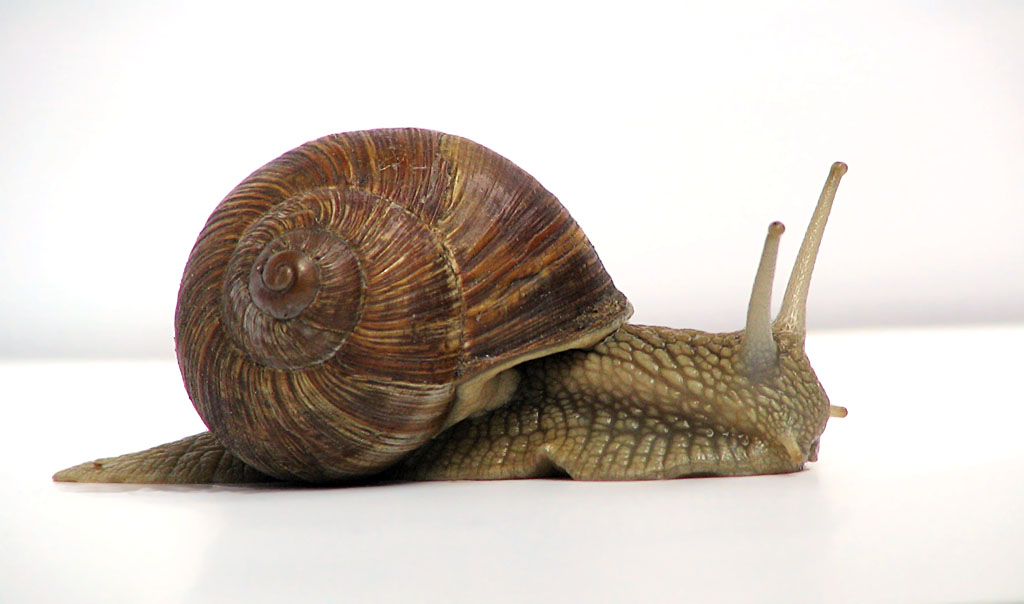 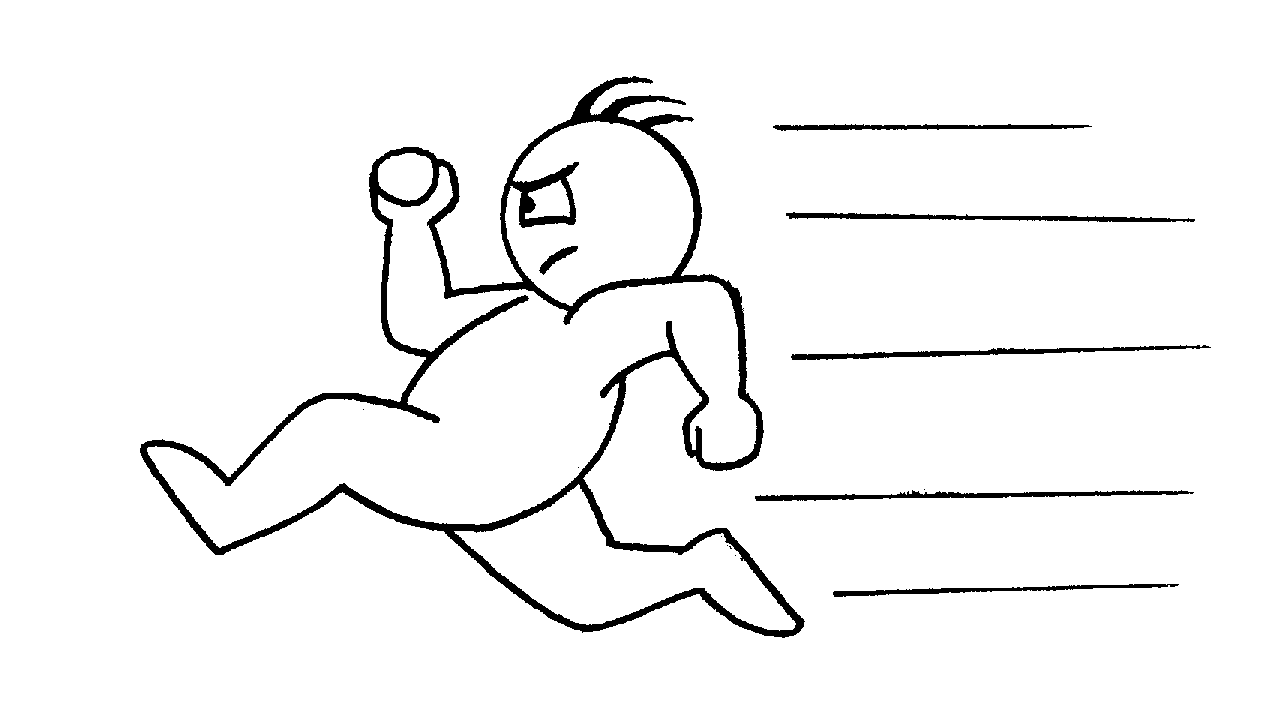 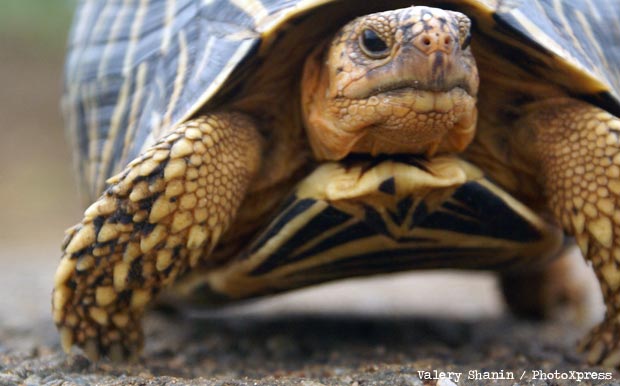 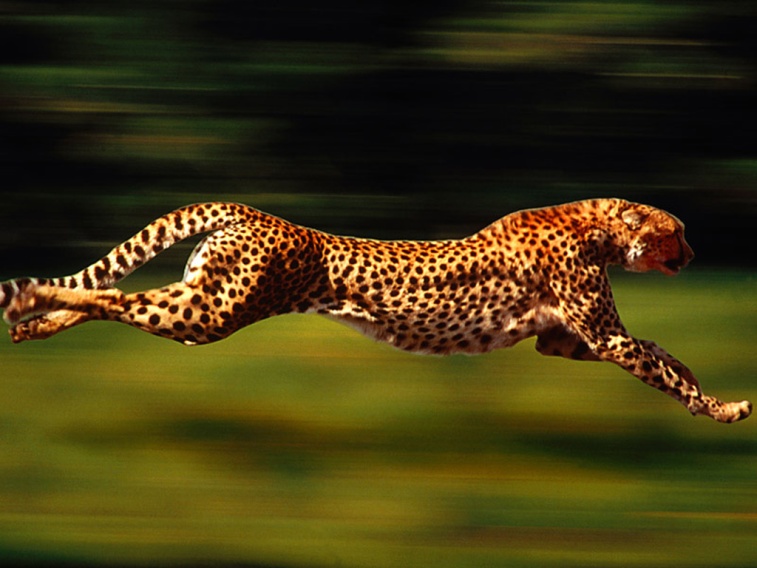 [Speaker Notes: Engage the students with the word]
gulp
“In one gulp he swallowed all the little red fish.”
[Speaker Notes: Contextualize the word- Find it in the text
Say the word together]
gulp
swallow loudly
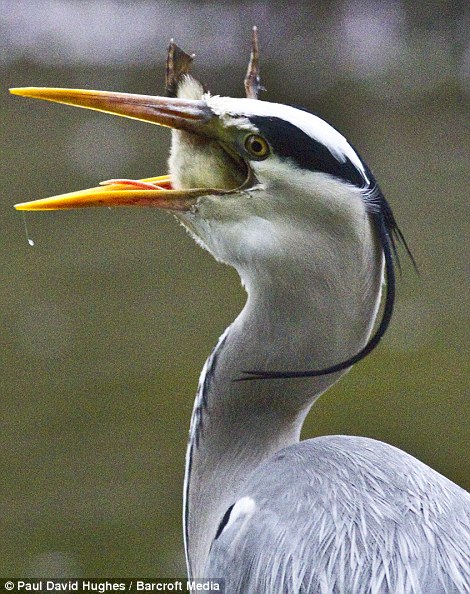 [Speaker Notes: Give student friendly definition
Use the word in other contexts]
Thumbs up if this is a time when you might gulp something down. Thumbs down if not.
You were really hungry and your mom gave you a cookie.
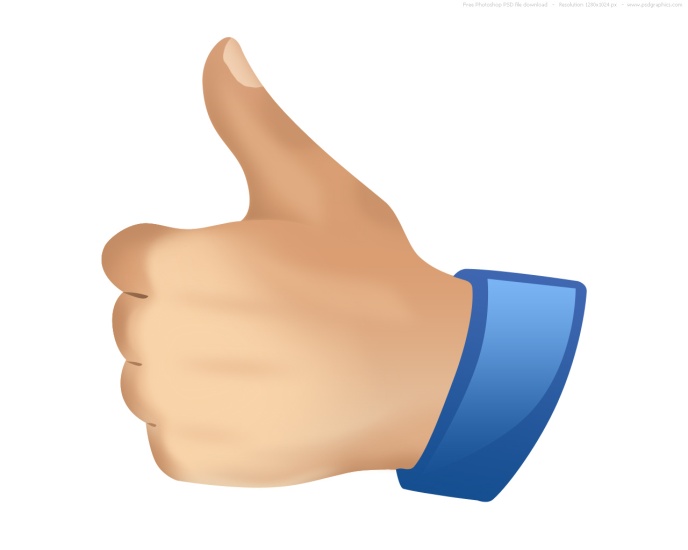 You don’t like green beans but you have to eat them anyway.
You’re late for school but you have to finish drinking your milk.
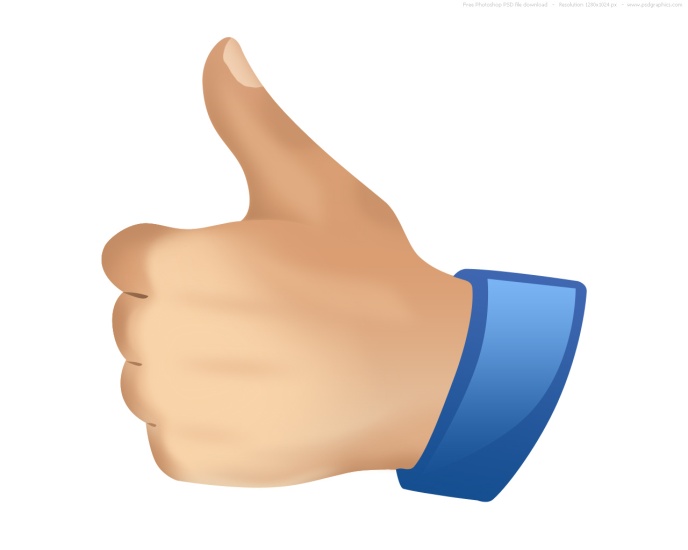 [Speaker Notes: Engage the students with the word]
marvel
“But the sea was full of wonderful creatures, and as he swam from marvel to marvel Swimmy was happy again.”
[Speaker Notes: Contextualize the word- Find it in the text
Say the word together]
marvel
something beautiful or amazing
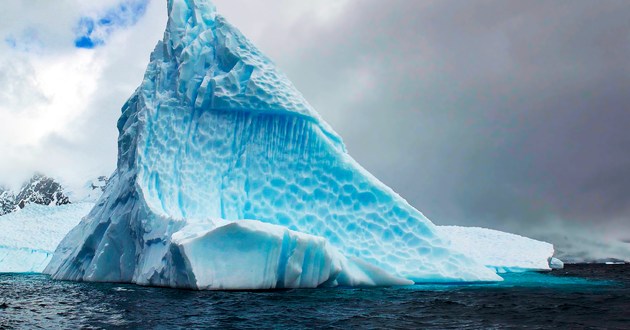 [Speaker Notes: Give student friendly definition
Use the word in other contexts]
Which of these things is a marvel?
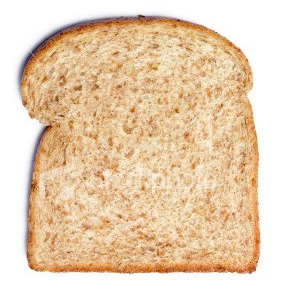 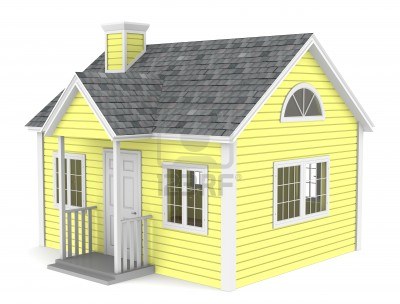 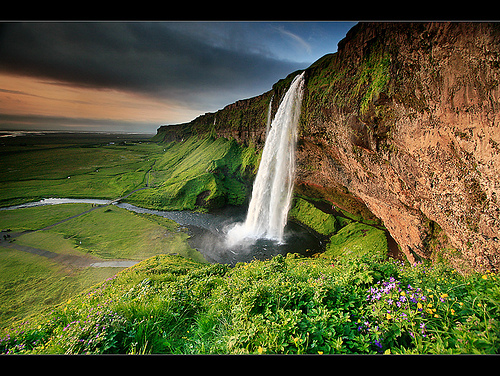 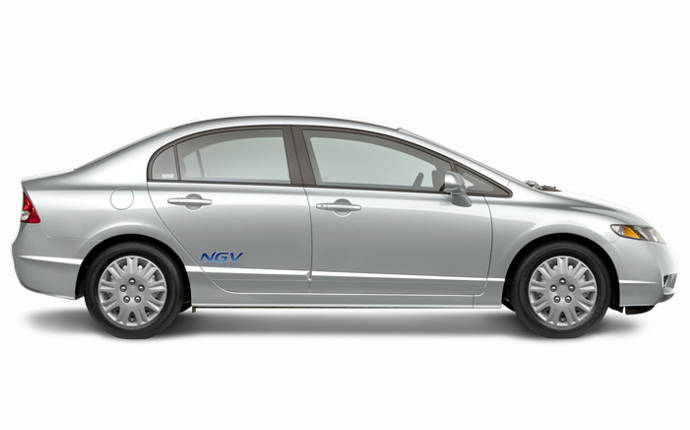 [Speaker Notes: Engage the students with the word]
Who can use all 3 words in a sentence?
swift
gulp
marvel
[Speaker Notes: Read all three words and see if you can use them in one sentence.]
Draw a picture to show you know what these words mean.
swift
gulp
marvel
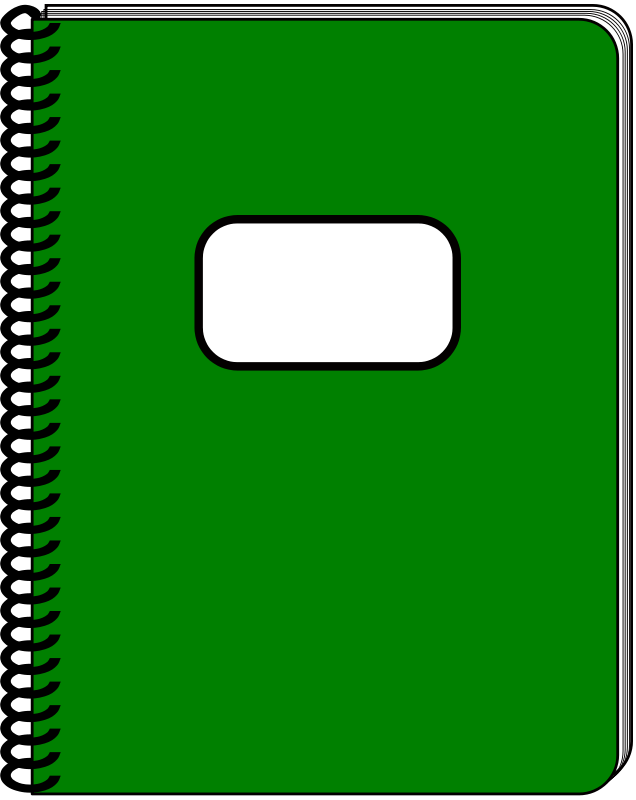 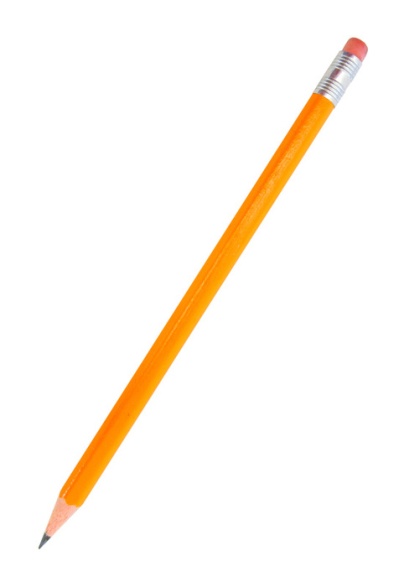 [Speaker Notes: Application-
Students need an opportunity to use the words they just learned from the text.]
I can use words I learn from a text.
[Speaker Notes: Goal- 
Revisit the Goal]